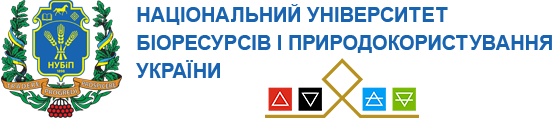 Захист авторського права:
огляд судової практики
1
Чого вимагати у позо ві? 
Основні види позовних вимог:
Припинення / заборона порушення авторського права

Визнання недійсним державної реєстрації авторського права

Стягнення компенсації

Стягнення моральної шкоди

Опублікування інформації про порушення авторського права
2
Авторська винагорода чи компенсація
За винятком випадків вільного використання твору, суб’єкт авторського права має  право 
 ви м агати ви плати ви нагор оди за будь -яке ви кор ис тання твору – ч. 5 ст. 15 Закону «Про авторське право і суміжні права».


Суб'єкти авторського права можуть звертатися до суду за захистом свого права  із ви м огою про 
 виплату ком пенсаці ї – ч. 1 ст. 52 Закону «Про авторське право і суміжні права».
3
Розмір компенсації
Компенсація: у розмірі від 10 до 50000 мінімальних заробітних плат,
замість відшкодування збитків або стягнення доходу


Згідно Листа Вищого господарського суду України 06.07.2017р. № 07- 01-11/1085/17 при визначенні розміру компенсації слід застосовувати розрахункову величину  1 600 гр н . (а не розмір мінімальної заробітної плати, визначений Законом «Про державний бюджет» на відповідний рік, наразі це 3 723 грн.).  Проте, не всі суди застосовують даний підхід
4
Порушення авторського права
Підтвердження прав на фотографічний твір :
комплексна фототехнічна експертиза
експертиза комп'ютерної техніки та програмних продуктів
чек та гарантійний талон на фотокамеру
Рішення Дніпровського районного суду м. Києва від 29.01.2018р.
у справі 755/22219/14-ц
5
Порушення авторського права
Дії,  які суд визнав порушенн ям :
Відтворення творів на флаєрах, веб-сайті відповідача, носіях інформації (друк рекламної продукції без відтворення творів на носіях не є можливим)
Повторне оприлюднення, подання творів до загального відома публіки, використання у рекламі, використання без зазначення імені автора, перекручування, спотворення та зміна творів
Включення творів до складу фотогалереї

 Дії, які суд н е визн ав по рушен н ям :
Використання творів на банері із вказівкою «Яхт клуб Фрегат» - відсутні докази того, що ТОВ
«Фрегат» (відповідач) і «Яхт клуб Фрегат» це одна і та сама особа
Відтворення творів на веб-сайті mapia.ua та hotels24.ua - суд не може ототожнювати «Гостинница
«Фрегат» та ТОВ «Фрегат»
Відчуження творів іншим особам - відсутні докази того, що рекламодавець «Гостиничный
ресторанный комплекс «Фрегат» є ТОВ «Фрегат»

 Рішен н я суду: 
Стягнути моральну шкоду – 5 000 грн. (позивач просив 60 100 грн.)
Стягнути компенсацію у розмірі 64 мінімальних заробітних плат - 2 387 720 грн.
(позивач просив 3 136 000 грн)
Зобов'язати відповідача опублікувати дані про порушення в газеті «Урядовий кур'єр»
Заборонити використання творів
6
Порушення авторського права
Порушення:
Використання перекладу творів з іспанської мови на українську мову


 Осо бли вос ті спр ави :
Порушник надав докази вилучення слідчим 156 примірників книги в рамках кримінального провадження, проте суд вказав, що такі докази не можуть підтверджувати тираж контрафактного видання

 Р ішення суду :
Стягнути моральну шкоду – 5 000 грн. (позивач просив 10 000 грн.)
Стягнути компенсацію у розмірі 45 мінімальних заробітних плат – 144 000 грн. (позивач просив
155 000 грн.)
Зобов'язати відповідача опублікувати дані про порушення в газеті «Урядовий кур'єр»


Рішення Шевченківського районного суду м. Києва від 27.09.2017р. у справі № 761/1167/17
7
Порушення авторського права
Порушення: 
Використання малюнку на обкладинці посібника
Вис нов ок судово ї експертизи : використання художнього твору на обкладинці посібника для 3 класу
«Образотворче мистецтво» відбулося в обсязі, не виправданому поставленою метою (навчальною,
просвітницькою)

 Р ішення суду :
Заборонити використання твору
Стягнути компенсацію у розмірі 20 мінімальних заробітних плат – 24 360 грн.
Рішення Рівненського міського суду Рівненської області від 12.02.2016р. у справі № 569/11789/15-ц
8
Порушення авторського права
Порушення: Використання оригінальної назви твору
«Капітошка» для салату, у чеку бару-ресторану, у програмі
«Айкіпер»
Докази порушення: 
Показання свідків
Фотокопія меню бару-ресторану
Підтвердження відповідача щодо використання назви твору

 Рі шення суду :
Стягнути компенсацію у розмірі 10 мінімальних заробітних плат – 37 230 грн
Рішення Рівненського міського суду Рівненської області від 22.01.2018р.
у справі № 569/16243/17
9
Порушення авторського права
По рушення : Відтворення зображення персонажів на етикетці олії

Суд: «графічне зображення козаків «Грай», «Око» та «Тур» є цілою частиною аудіовізуального твору - мультиплікаційного серіалу «Як козаки…», а не кожен з них є його окремою самостійною частиною»

 Р ішення суду :
Стягнути компенсацію у розмірі 10 мінімальних заробітних плат – 32 000 грн.  кожному позивачу


Рішення Звенигородського районного суду Черкаської області від 26.12.2017р.
у справі № 694/1277/16-ц
10
Порушення авторського права
Порушення: Використання малюнків складових
частин «аватарок»

 Докази при дб анн я неправ ом ір ного това ру :
Відеозаписи обставин придбання товарів, у яких використано твори
Розрахунковий документ, рахунок на оплату, видаткова накладна


 Від пові дач 1:  використання 1 твору на рюкзаку шляхом публічного показу та розповсюдження твору Санкція: стягнення компенсації в розмірі 20 мінімальних заробітних плат – 27 560 грн

 По рушення : використання 4 творів на сумці шляхом публічного показу та розповсюдження твору;
постачання рюкзаку із використанням 1 твору
Санкція: стягнення компенсації в розмірі 50 мінімальних заробітних плат – 68 900 грн
Постанова Апеляційного суду Київської області  від 23.01.2018р. у справі № 369/508/16-ц
11
Порушення авторського права
По рушення : відповідач розмістив твір позивача на веб-сайті http://telegrafua.com, проте встиг її видалити до звернення позивача до суду

 Підтвердження авторства:  Витяг з книги, у якій
міститься стаття
 Докази: 
Дані адміністратора системи реєстрації та обліку доменних назв та адреси українського сегмента мережі Інтернет щодо реєстрації адміністратора доменного імені telegrafua.com та дані про отримувача послуг хостингу щодо розміщення веб-сайту http://telegrafua.com
Кешована копія веб-сайту
Підтвердження відповідача

Рішення суду:
Стягнення компенсації в розмірі 5 000 грн. (така сума була заявлена позивачем)
Суд відмовив у стягненні моральної шкоди, оскільки позивач не обґрунтував вимоги немайнового характеру


Рішення Печерського районного суду м. Києва від 24.01.2018р. у справі № 757/28560/17-ц
12
Поруше ння авторського права
13
Поруше ння авторського права
VS

 Докази н аявн ості авторського права в Орган ізації колективно го управлі н н я :
Договір про взаємне представництво з Broadcast Music, Inc. (з метою ідентифікації музичних творів з
репертуару Організація може використовувати бази CIS-Net, WID, IPI)
Договір з компанією AMERICAN SOCIETY OF COMPOSERS, AUTHORS AND PUBLISHERS
Організація - постійний і повноважний член міжнародної неурядової організації - Міжнародна конфедерація авторських та композиторських товариств
Виписки з системи ІРІ

 Проте: 
Відеозапис, наданий Організацією, не дає можливості достовірно ідентифікувати джерело походження звукових сигналів, зафіксованих записом, у зв'язку з поганою якістю запису
Суд не може дійти беззаперечного висновку про використання відповідачем саме спірних творів

Організація не оплатила вартість проведення експертизи (яка мала б встановити чи відтворив відповідач спірні твори). Суд розцінив дії Організації як такі, що спрямовані на зловживання процесуальними правами та відмовив у задоволенні позову

Рішення Господарського суду м. Києва від 21.11.2017р. у справі 910/4139/17
14
Д   окази п орушення :
Поруше ння авторського права
чек, відеозапис
акт, зафіксований свідками
допит свідків
П   і дт верджен ня авторського п ра ва :

підпис автора на оригінальному примірнику твору
зазначення року створення твору на оригінальному примірнику твору
свідоцтво про реєстрацію авторського права
каталог творів у яких зібрані фотографічні знімки творів
комплексна фототехнічна експертиза
експертиза комп'ютерної техніки та програмних продуктів
15
Подання доказів
Пози вач:
Відповідач:
Разом із позовною заявою
Разом із відзивом / письмовими поясненнями
У інший встановлений судом строк

Пізніше за умови повідомлення суду, пояснення причин та надання доказів вжиття
заходів по отриманню доказів
16
Використані джерела
Вико р иста ні джер ела :

https://uahotels.info/hotel/Gostinitsa-Fregat-Kiev/
http://ktonanovenkogo.ru/voprosy-i-otvety/avatar-avatarka-chto-eto-takoe-yuzerpik-ave.html
3)	https://ru.wikipedia.org/wiki/%D0%9A%D0%B8%D0%B5%D0%B2%D1%81%D0%BA%D0%B8%D0%B9_%D1%82%D0%B
5%D0%BB%D0%B5%D0%B3%D1%80%D0%B0%D1%84_(%D0%B3%D0%B0%D0%B7%D0%B5%D1%82%D0%B0)
4)	https://io.ua/6203280
http://zakon3.rada.gov.ua/laws/show/3792-12
http://www.reyestr.court.gov.ua/Review/71850002
http://www.reyestr.court.gov.ua/Review/69701510
http://www.reyestr.court.gov.ua/Review/55946597
http://www.reyestr.court.gov.ua/Review/71753879
http://www.reyestr.court.gov.ua/Review/71316139
http://www.reyestr.court.gov.ua/Review/71752631
http://www.reyestr.court.gov.ua/Review/72023593
http://reyestr.court.gov.ua/Review/65722780
http://reyestr.court.gov.ua/Review/56524365
http://reyestr.court.gov.ua/Review/64225089
http://reyestr.court.gov.ua/Review/63048338
http://www.reyestr.court.gov.ua/Review/71075419#
17